Skule
Ungdomsskule
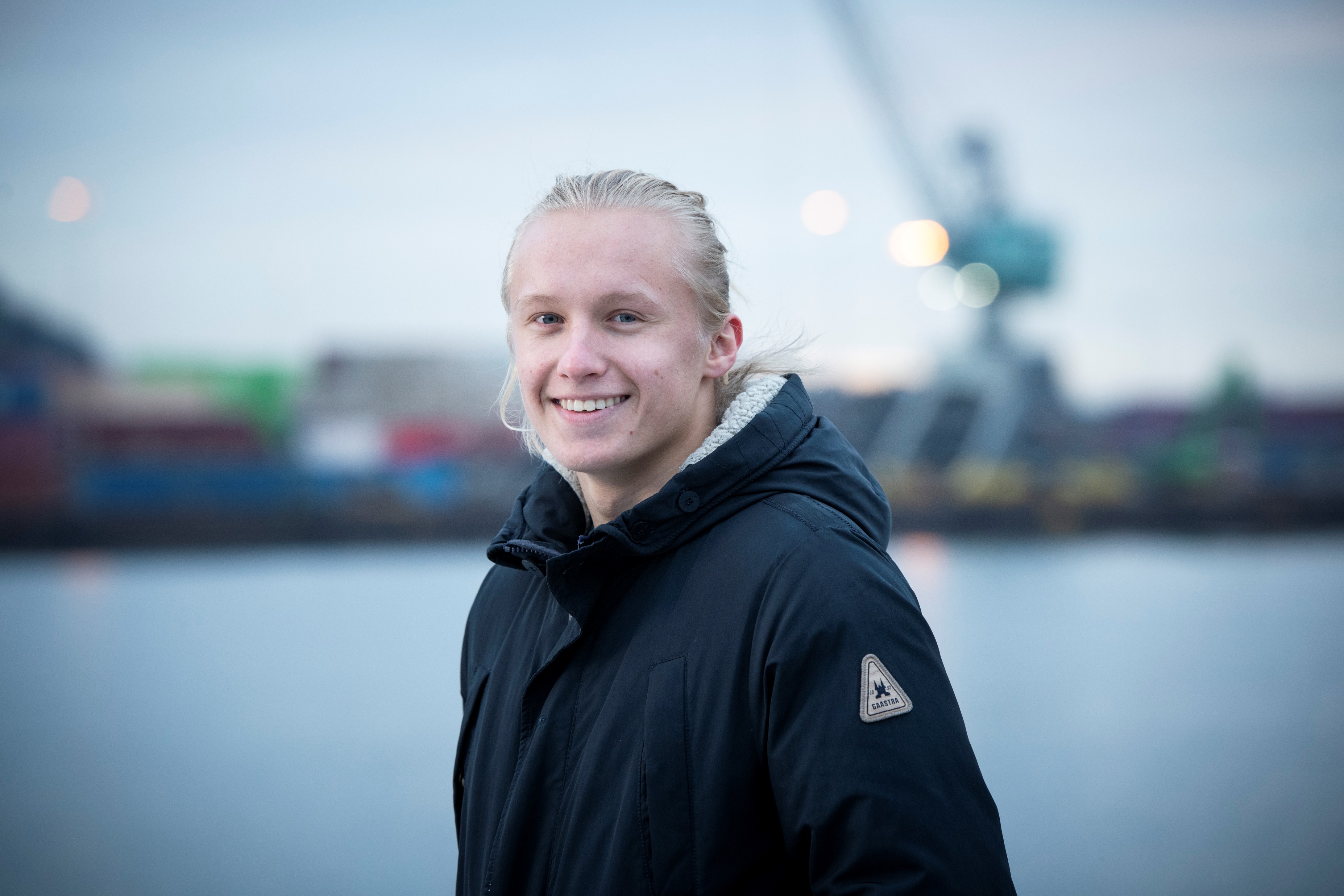 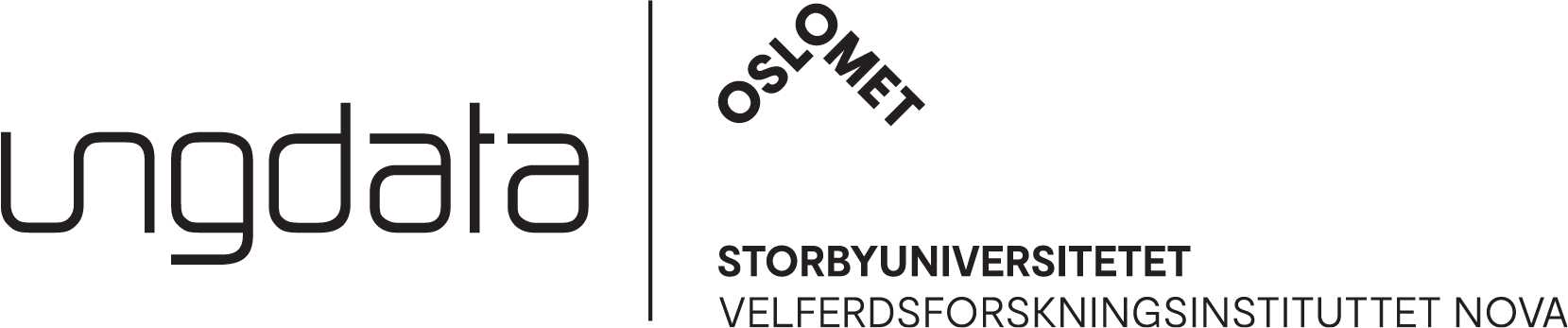 Standardrapport svarfordeling
FAKTA OM UNDERSØKELSEN:
Ungdomstrinnet 
Tidspunkt: Uke 4 - 6
Antall elever: 338 
Antall svar: 294
Svarprosent: 87 %
Ungdata-undersøkelsen 2024 i Kvam kommune
Foto: Skjalg Bøhmer Vold
Skole
Er du enig eller uenig i følgende utsagn om hvordan du har det på skolen?
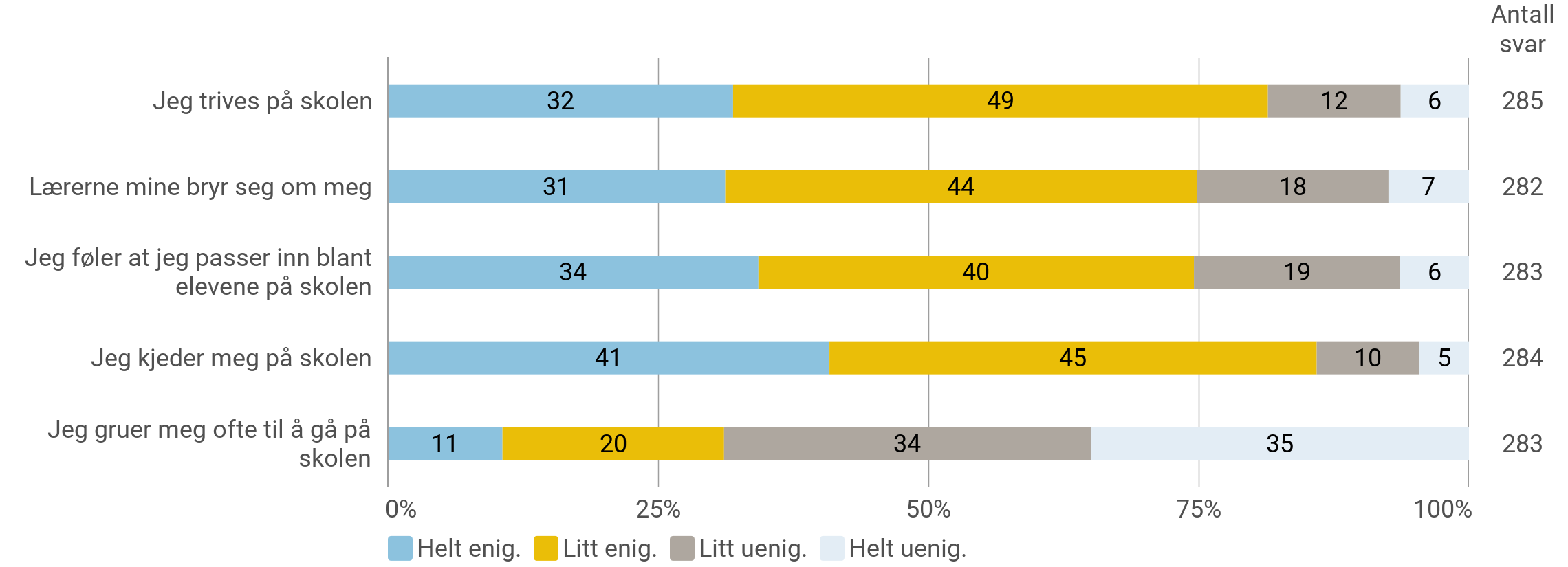 Skole
Hvor lang tid bruker du gjennomsnittlig per dag på lekser og annet skolearbeid (utenom skoletida)?
Antall svar 283
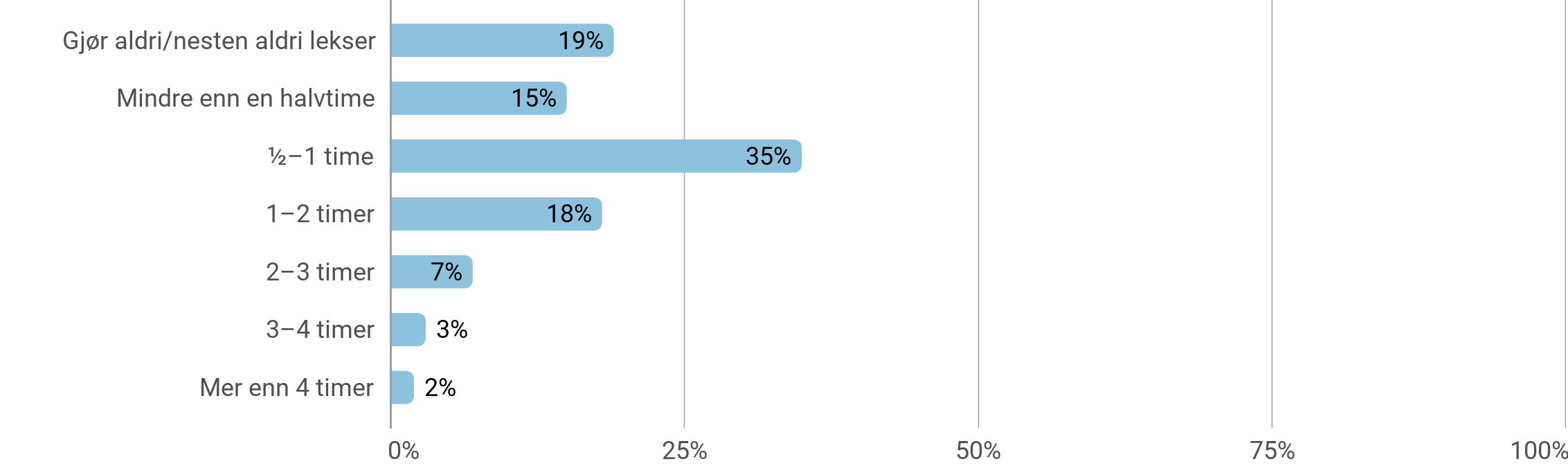 Skole
Jeg blir stresset av skolearbeidet
Antall svar 286
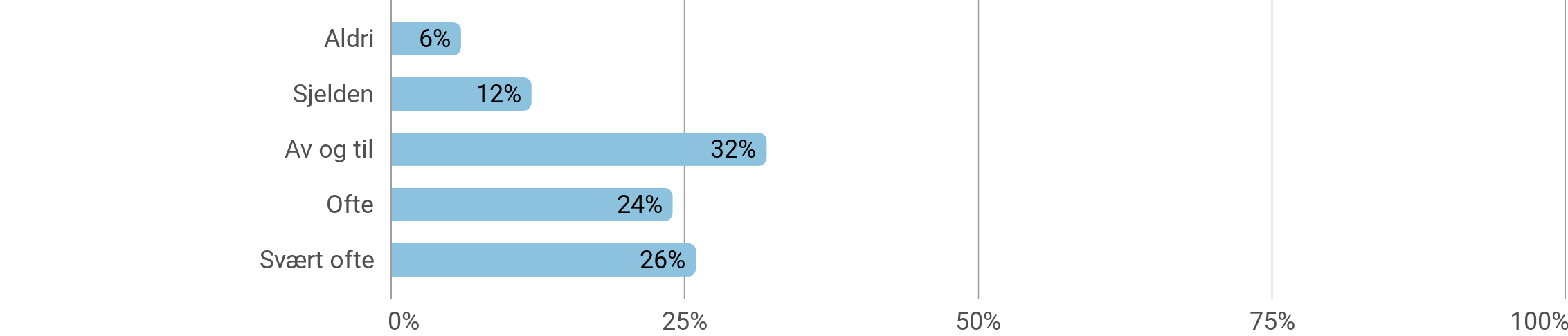 Mobbing
Hender det at du er med på plaging, trusler eller utfrysing av andre unge på skolen eller i fritida?
Antall svar 279
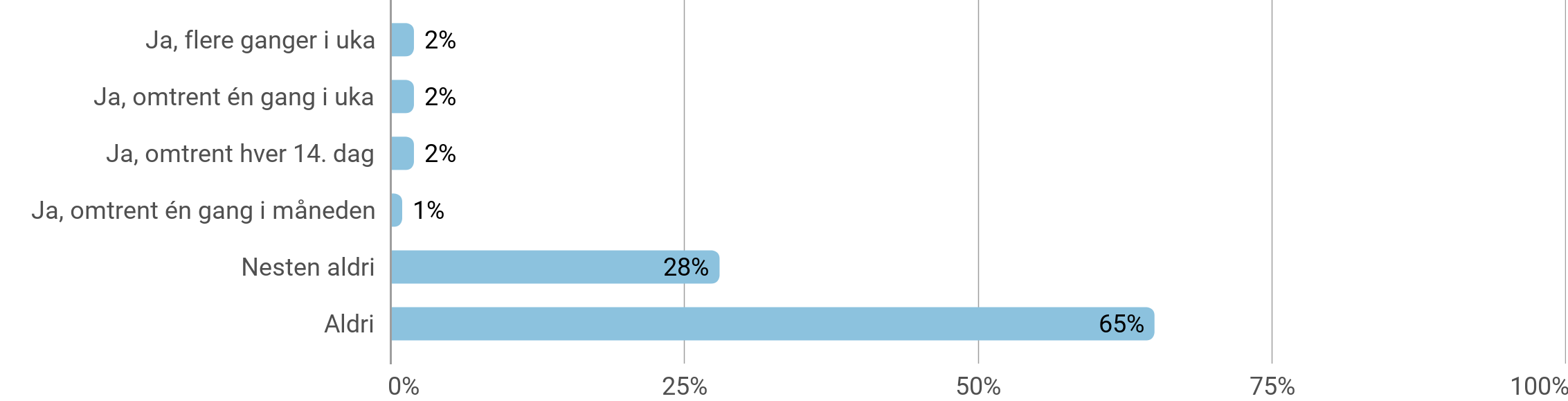 Mobbing
Blir du selv utsatt for plaging, trusler eller utfrysing av andre unge på skolen eller i fritida?
Antall svar 280
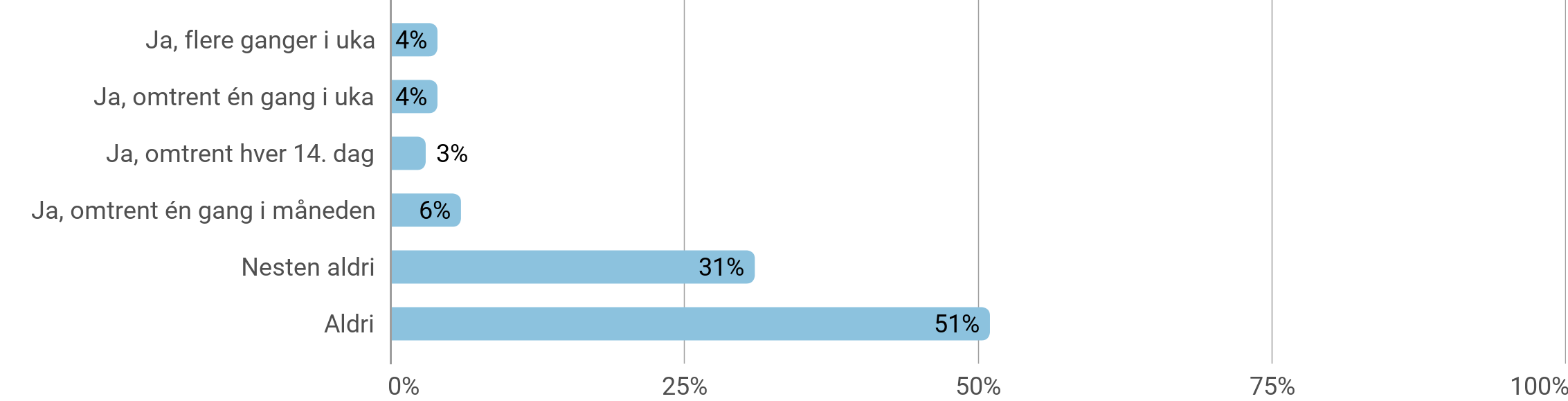 Mobbing
Blir du mobbet, truet eller utestengt på nett?
Antall svar 277
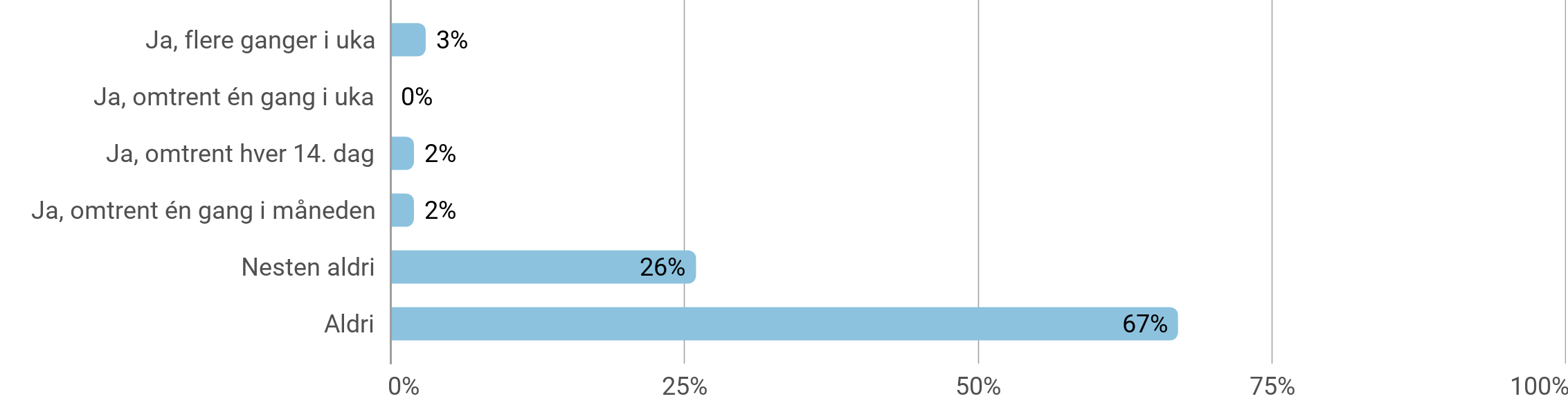 Skoleveien
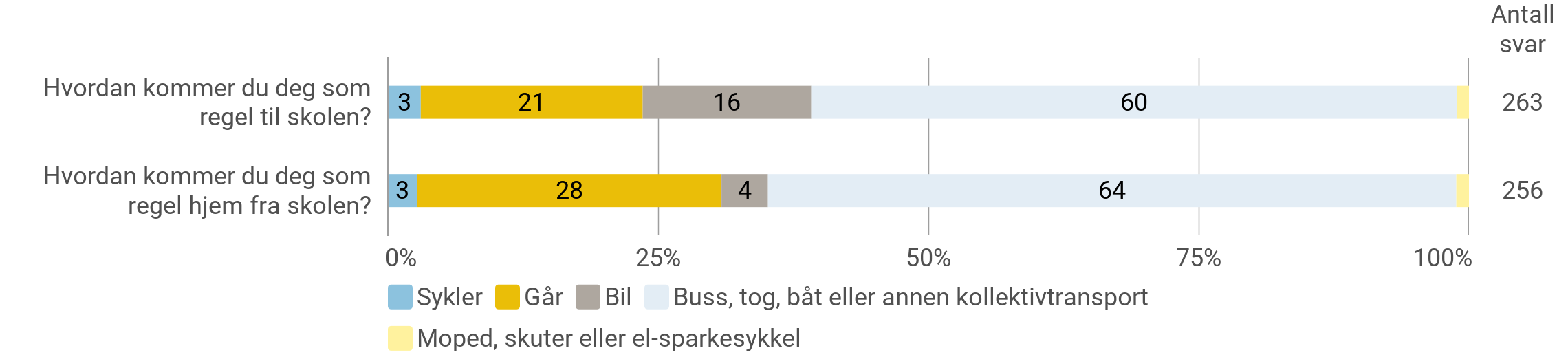 Skoleveien
Hvor lang tid bruker du som regel på skoleveien (én vei)?
Antall svar 263
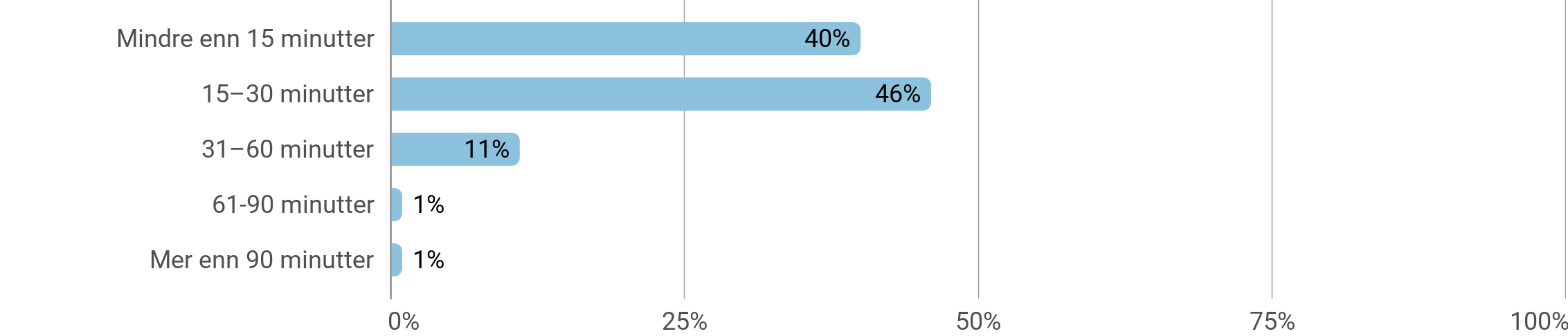 Skole
Er du enig eller uenig i følgende utsagn om hvordan du har det på skolen? (Prosentandel som har svart 'helt enig' eller 'litt enig')
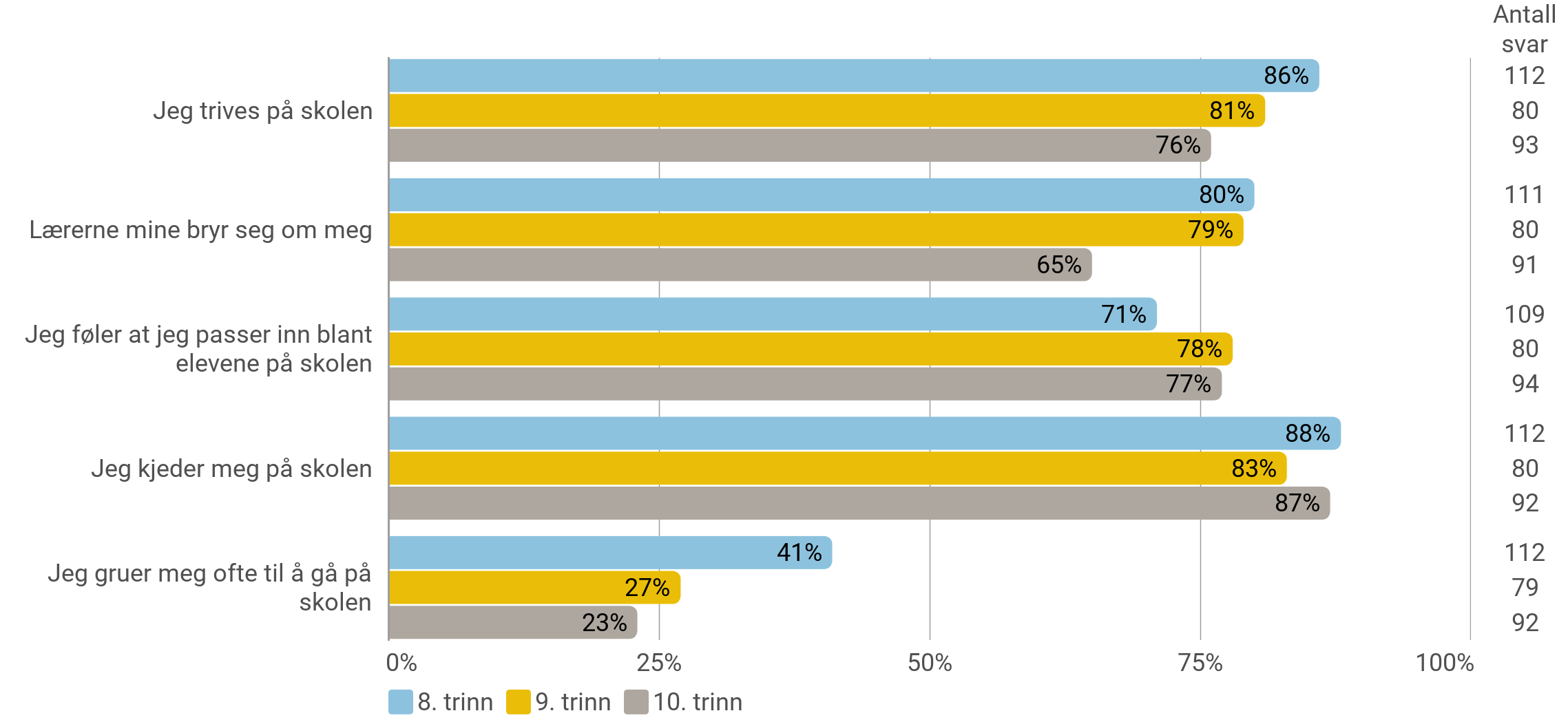 Skole
Hvor lang tid bruker du gjennomsnittlig per dag på lekser og annet skolearbeid (utenom skoletida)?
Antall svar 283
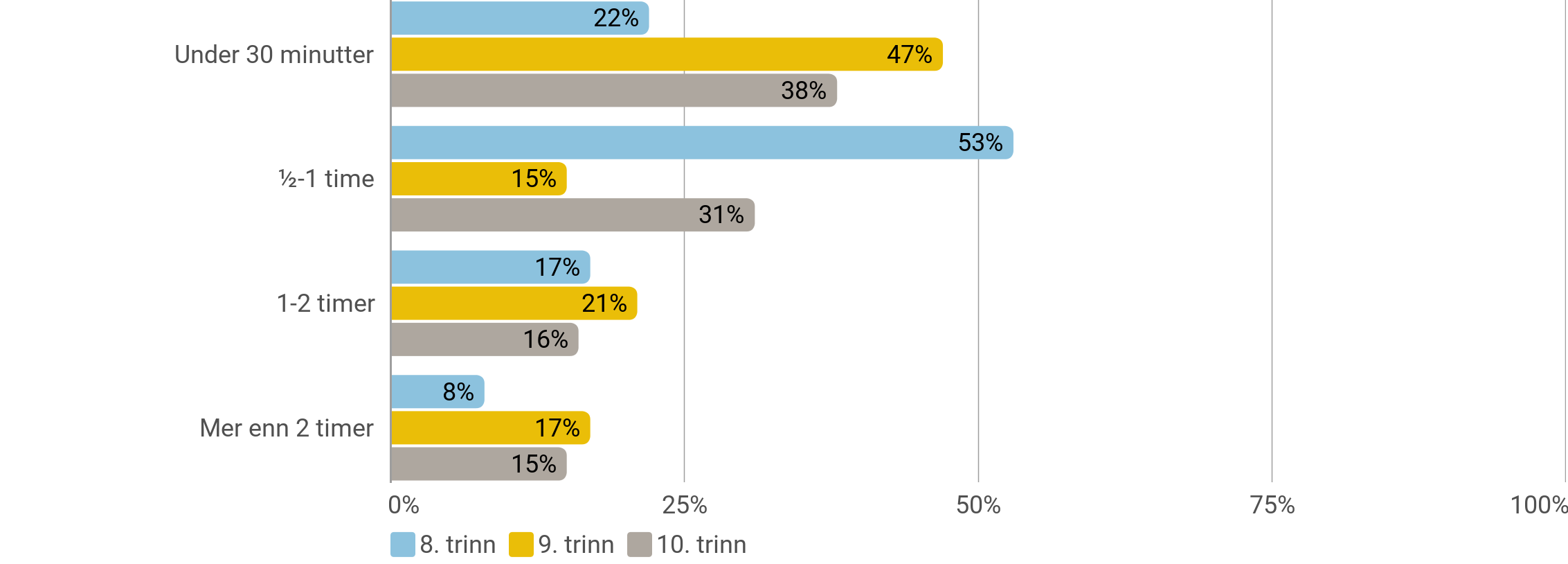 Skole
Jeg blir stresset av skolearbeidet (Prosentandel som har svart 'ofte' eller 'svært ofte')
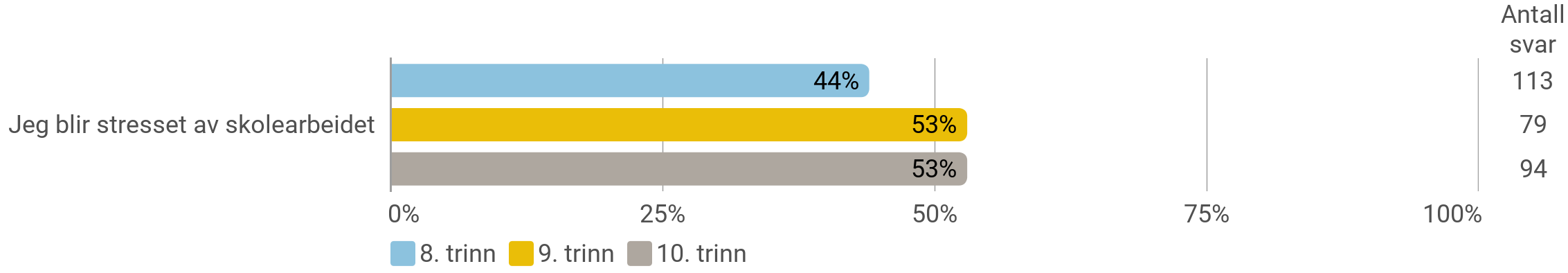 Mobbing
Hender det at du er med på plaging, trusler eller utfrysing av andre unge på skolen eller i fritida?
Antall svar 279
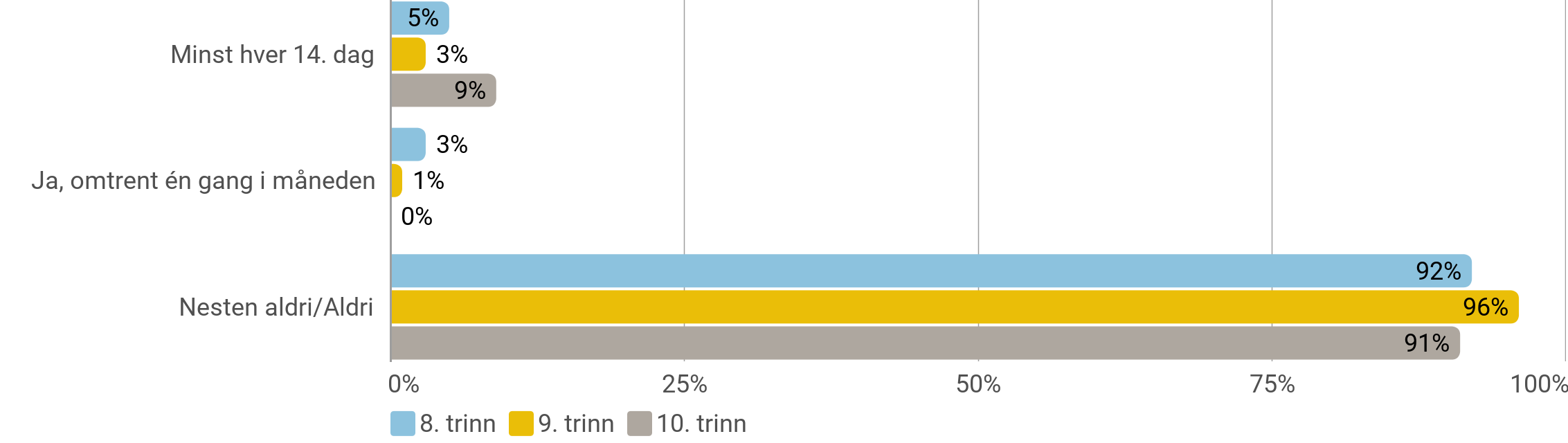 Mobbing
Blir du selv utsatt for plaging, trusler eller utfrysing av andre unge på skolen eller i fritida?
Antall svar 280
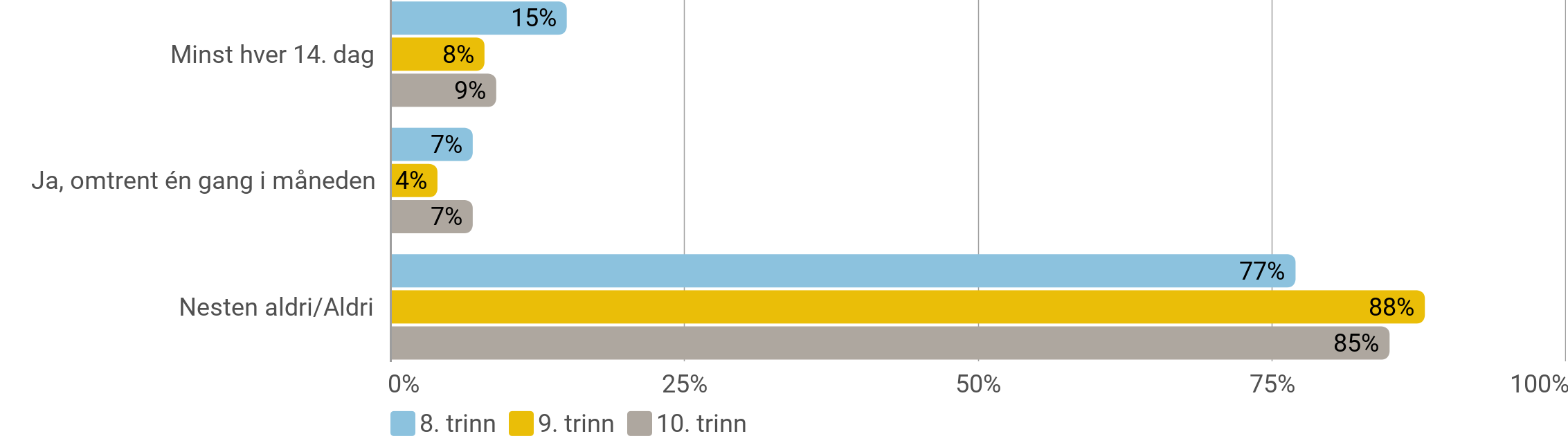 Mobbing
Blir du mobbet, truet eller utestengt på nett?
Antall svar 277
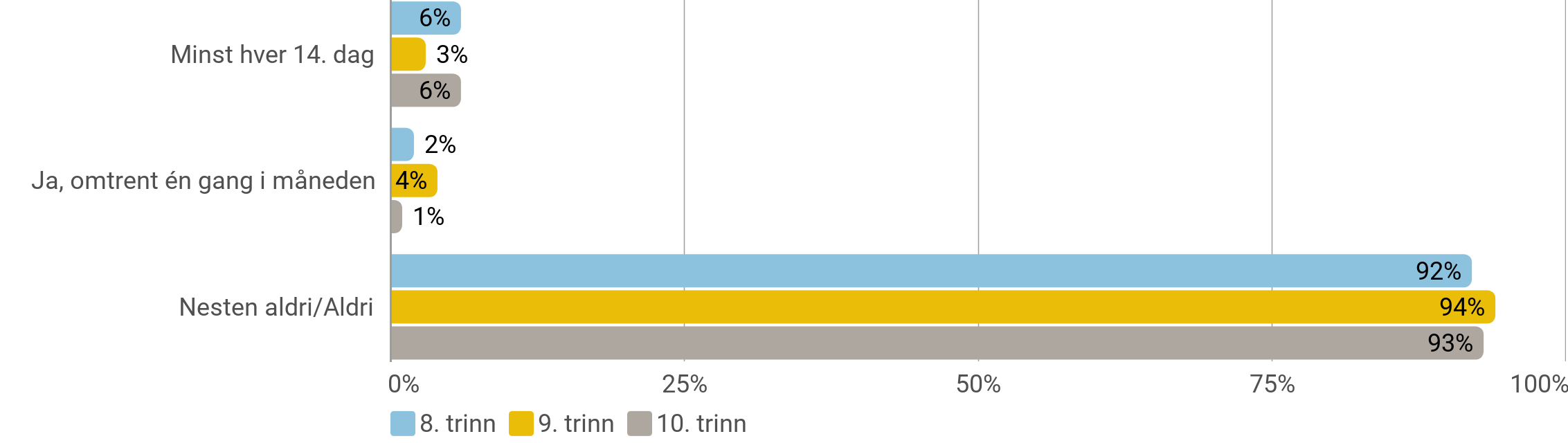 Skoleveien
(Prosentandel som som har svart 'sykler' eller 'går')
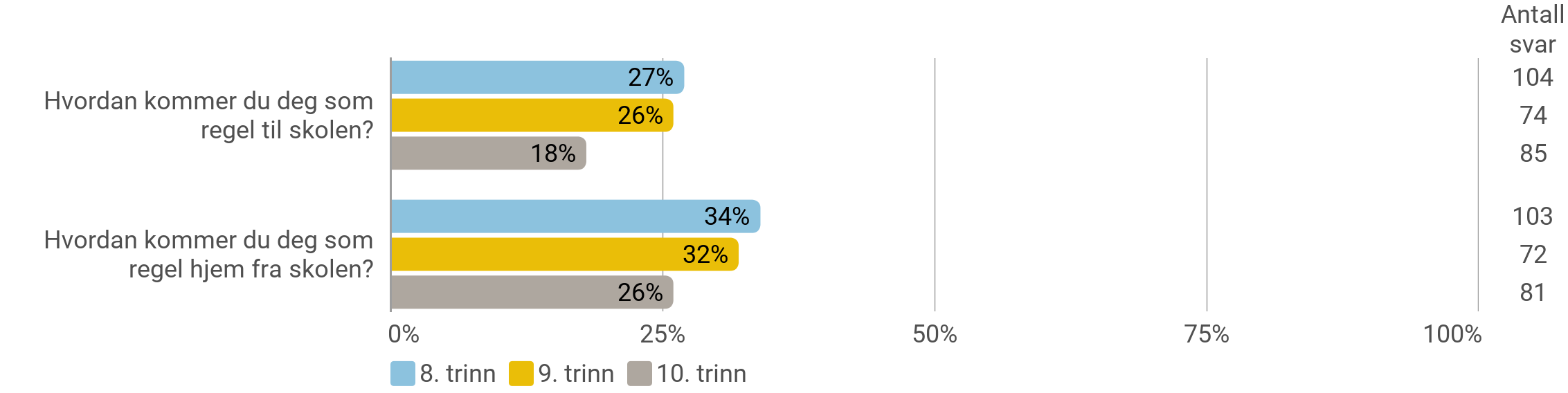 Skoleveien
Hvor lang tid bruker du som regel på skoleveien (én vei)?
Antall svar 263
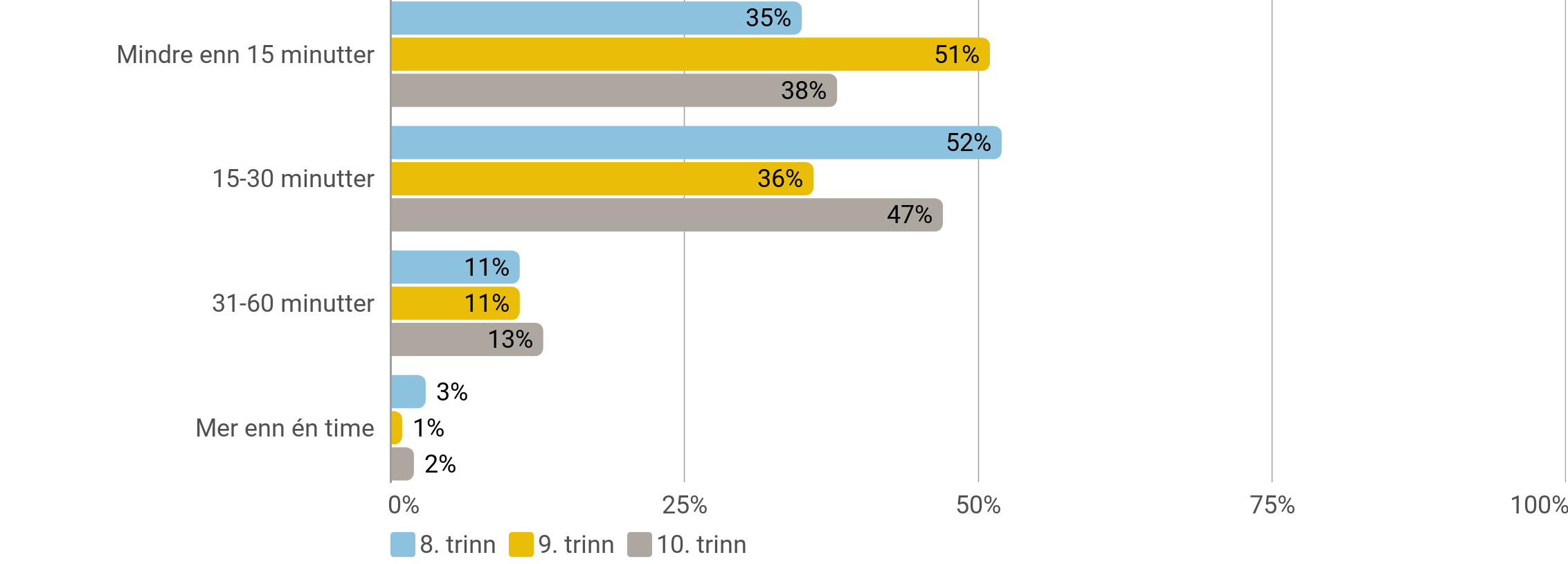 Skole
Er du enig eller uenig i følgende utsagn om hvordan du har det på skolen? (Prosentandel som har svart 'helt enig' eller 'litt enig')
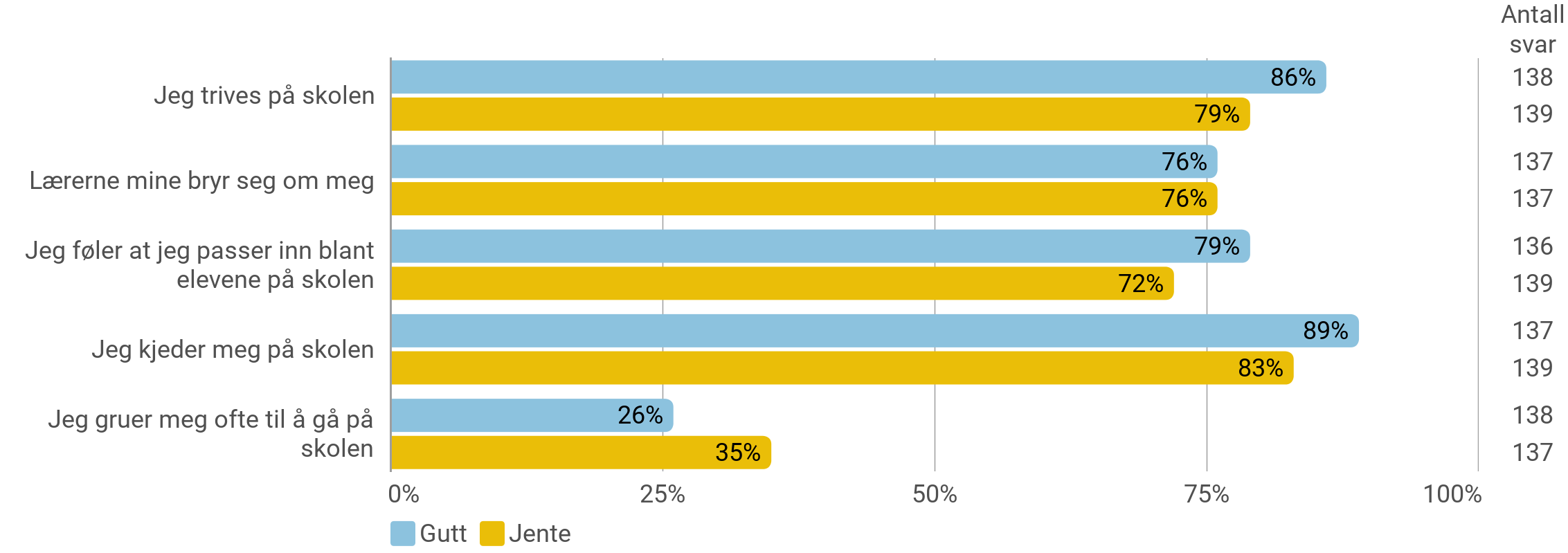 Skole
Hvor lang tid bruker du gjennomsnittlig per dag på lekser og annet skolearbeid (utenom skoletida)?
Antall svar 283
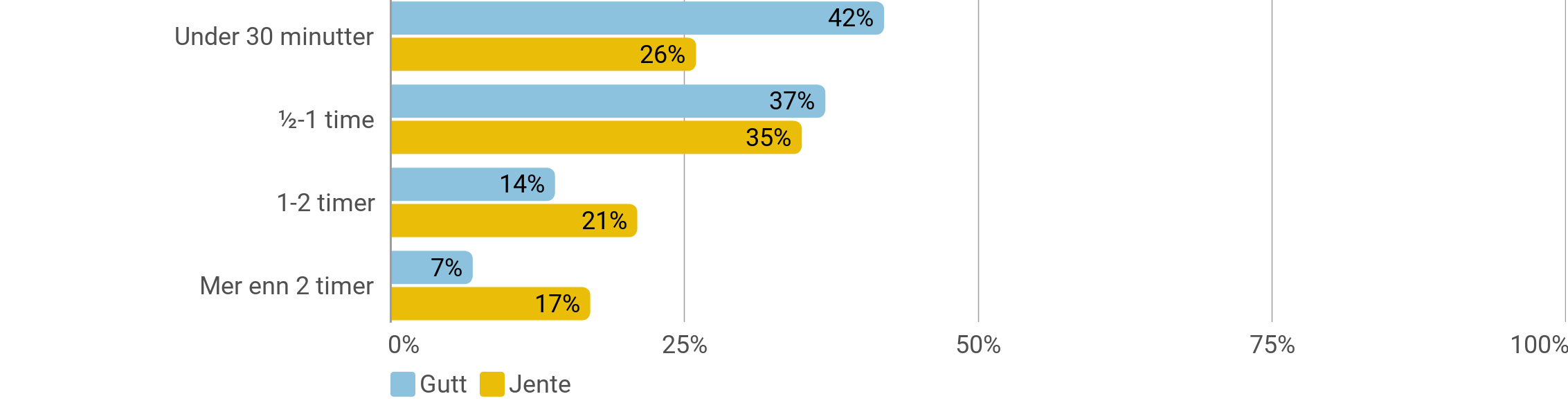 Skole
Jeg blir stresset av skolearbeidet (Prosentandel som har svart 'ofte' eller 'svært ofte')
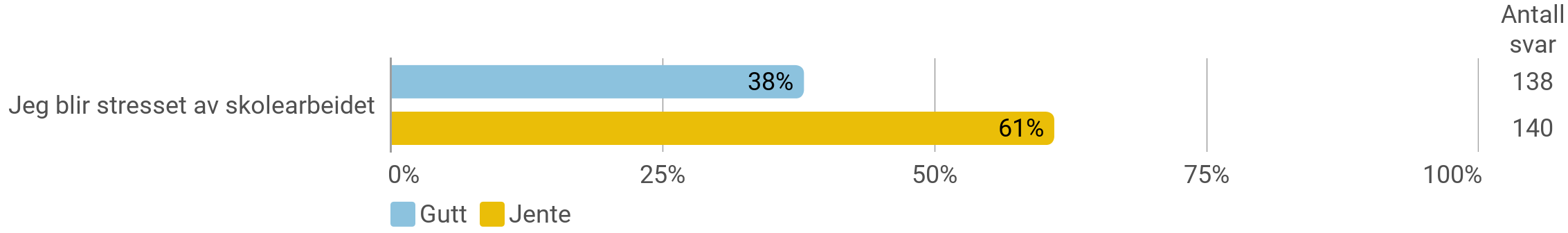 Mobbing
Hender det at du er med på plaging, trusler eller utfrysing av andre unge på skolen eller i fritida?
Antall svar 279
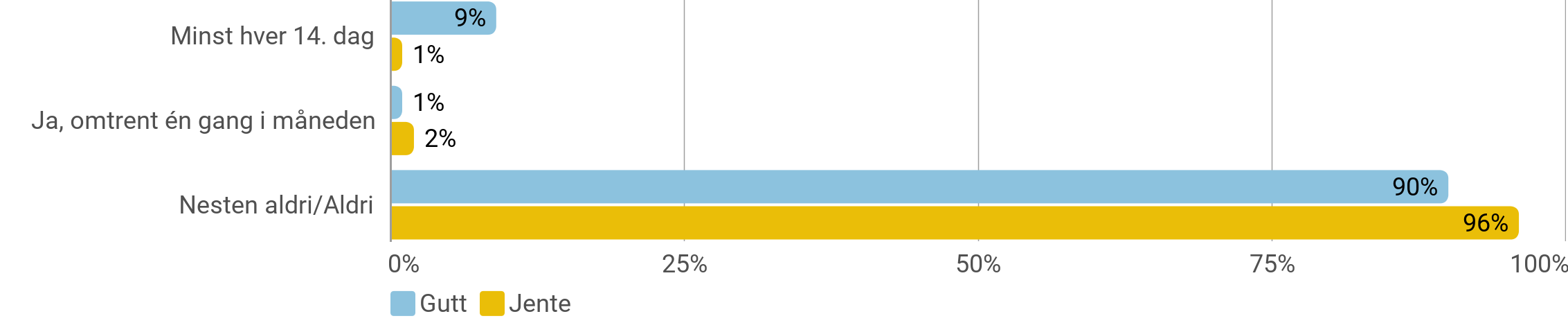 Mobbing
Blir du selv utsatt for plaging, trusler eller utfrysing av andre unge på skolen eller i fritida?
Antall svar 280
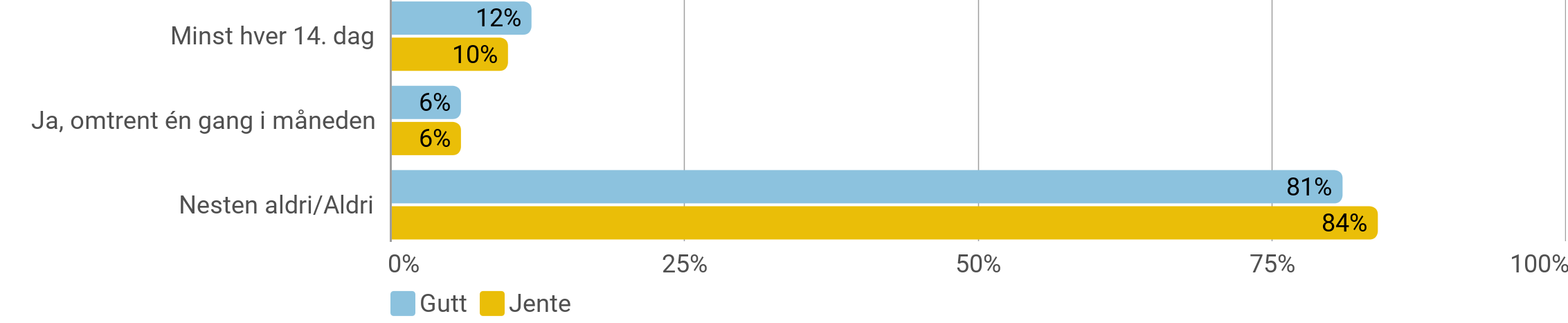 Mobbing
Blir du mobbet, truet eller utestengt på nett?
Antall svar 277
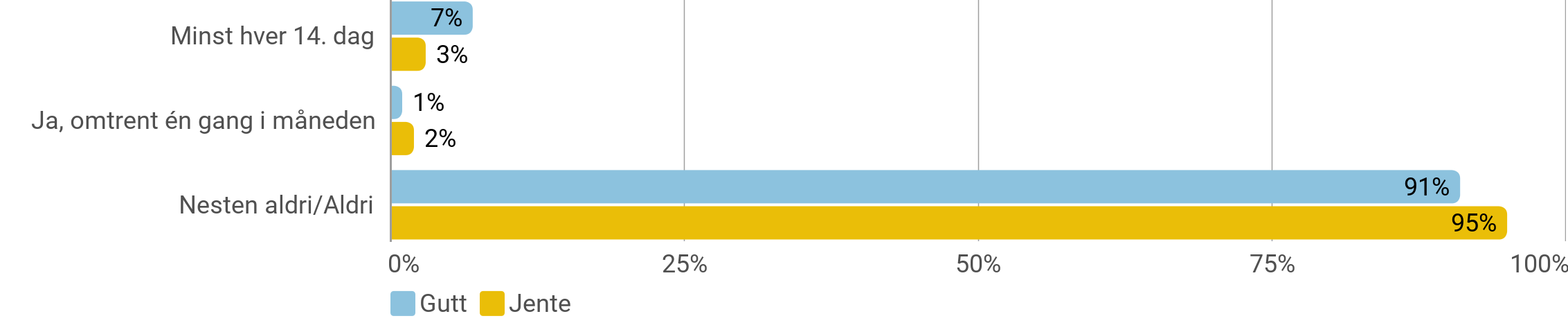 Skoleveien
(Prosentandel som som har svart 'sykler' eller 'går')
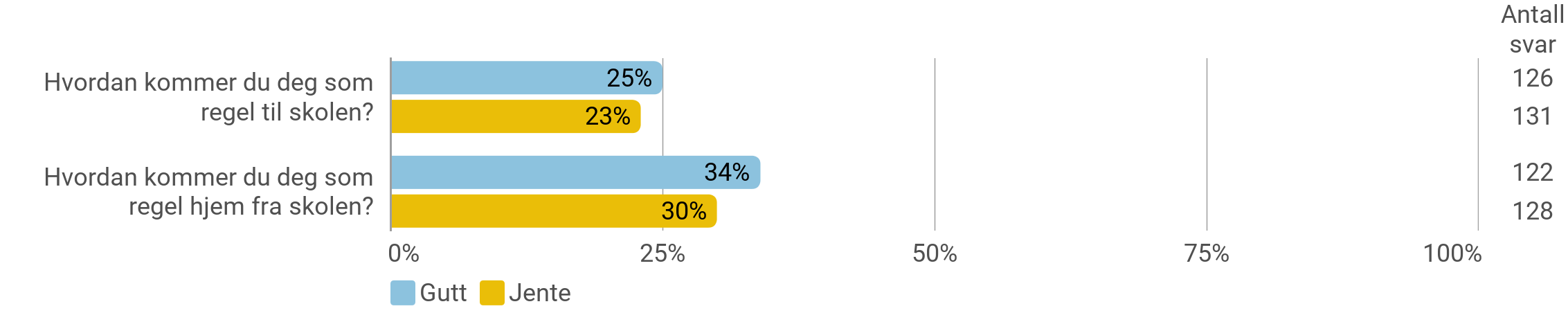 Skoleveien
Hvor lang tid bruker du som regel på skoleveien (én vei)?
Antall svar 263
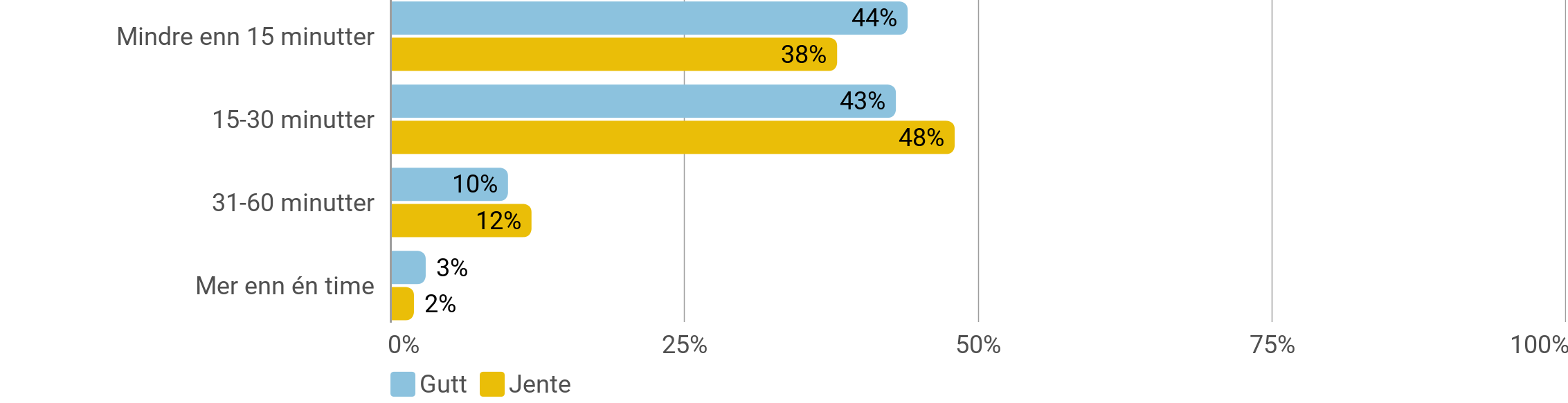 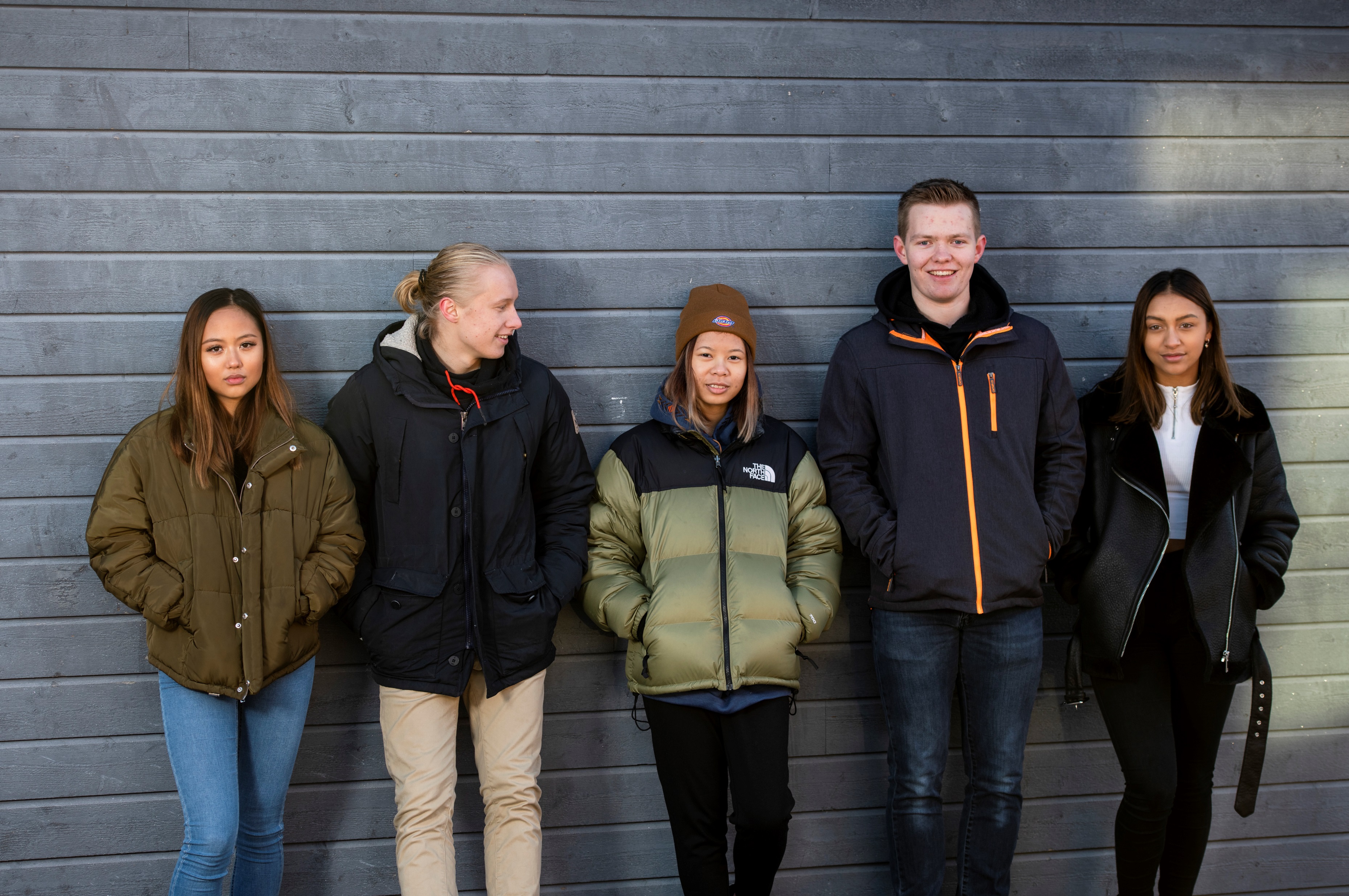 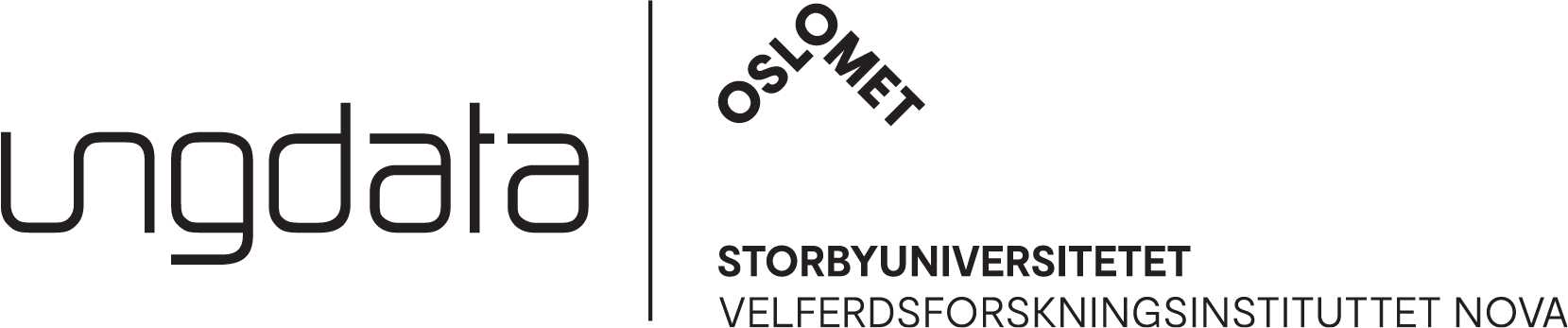 Sammenligningsrapport klassetrinn – 6 trinn
FAKTA OM UNDERSØKELSEN:
Ungdomstrinnet + Videregående
Tidspunkt: Uke 4 - 8
Antall elever: 796 
Antall svar: 636
Svarprosent: 80 %
Ungdataundersøkelsen 2024 i Kvam kommune
Foto: Skjalg Bøhmer Vold
Skole
Er du enig eller uenig i følgende utsagn om hvordan du har det på skolen? (Prosentandel som har svart 'helt enig' eller 'litt enig')
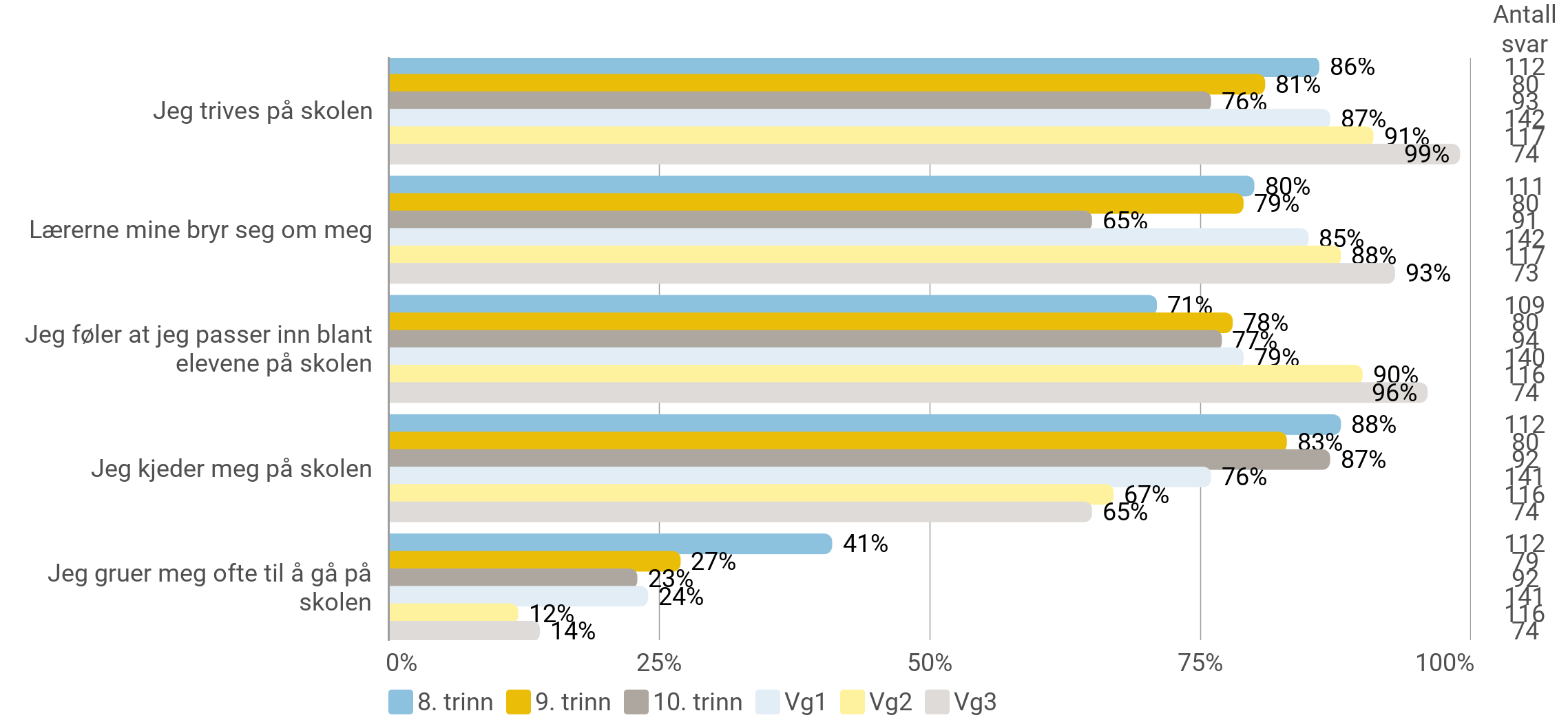 Skole
Hvor lang tid bruker du gjennomsnittlig per dag på lekser og annet skolearbeid (utenom skoletida)?
Antall svar 615
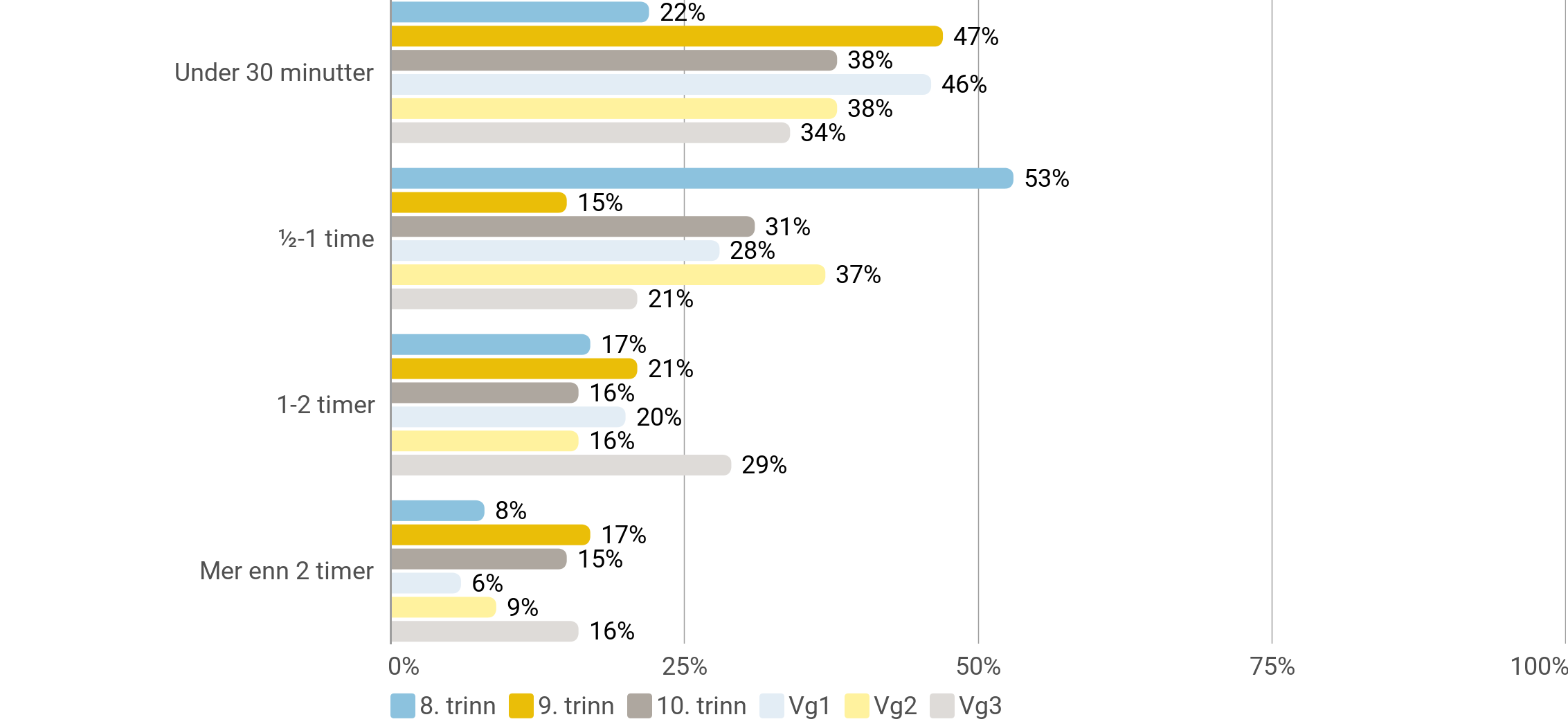 Skole
Jeg blir stresset av skolearbeidet (Prosentandel som har svart 'ofte' eller 'svært ofte')
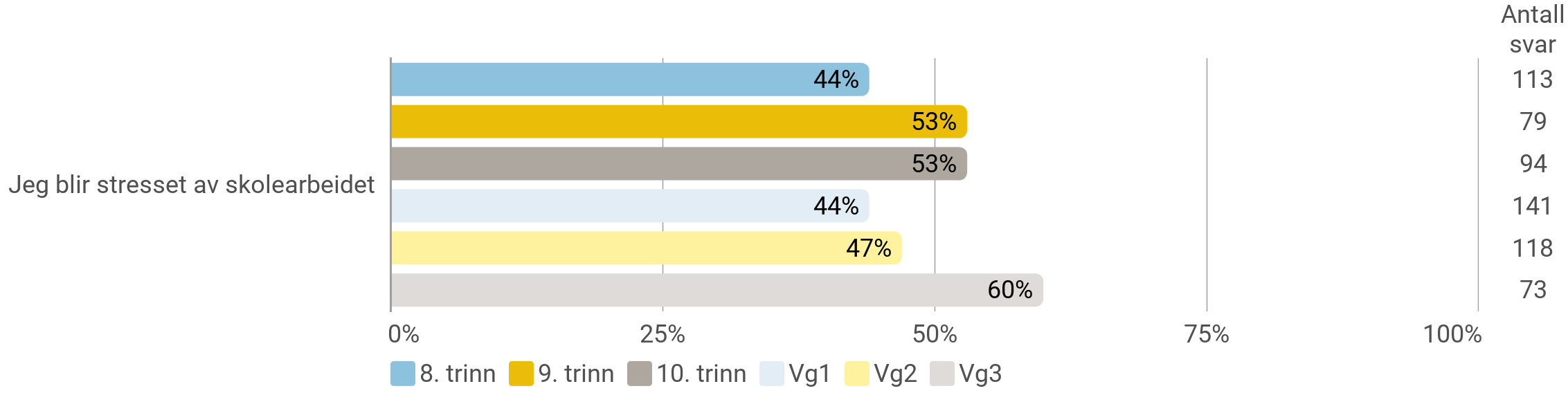 Mobbing
Hender det at du er med på plaging, trusler eller utfrysing av andre unge på skolen eller i fritida?
Antall svar 611
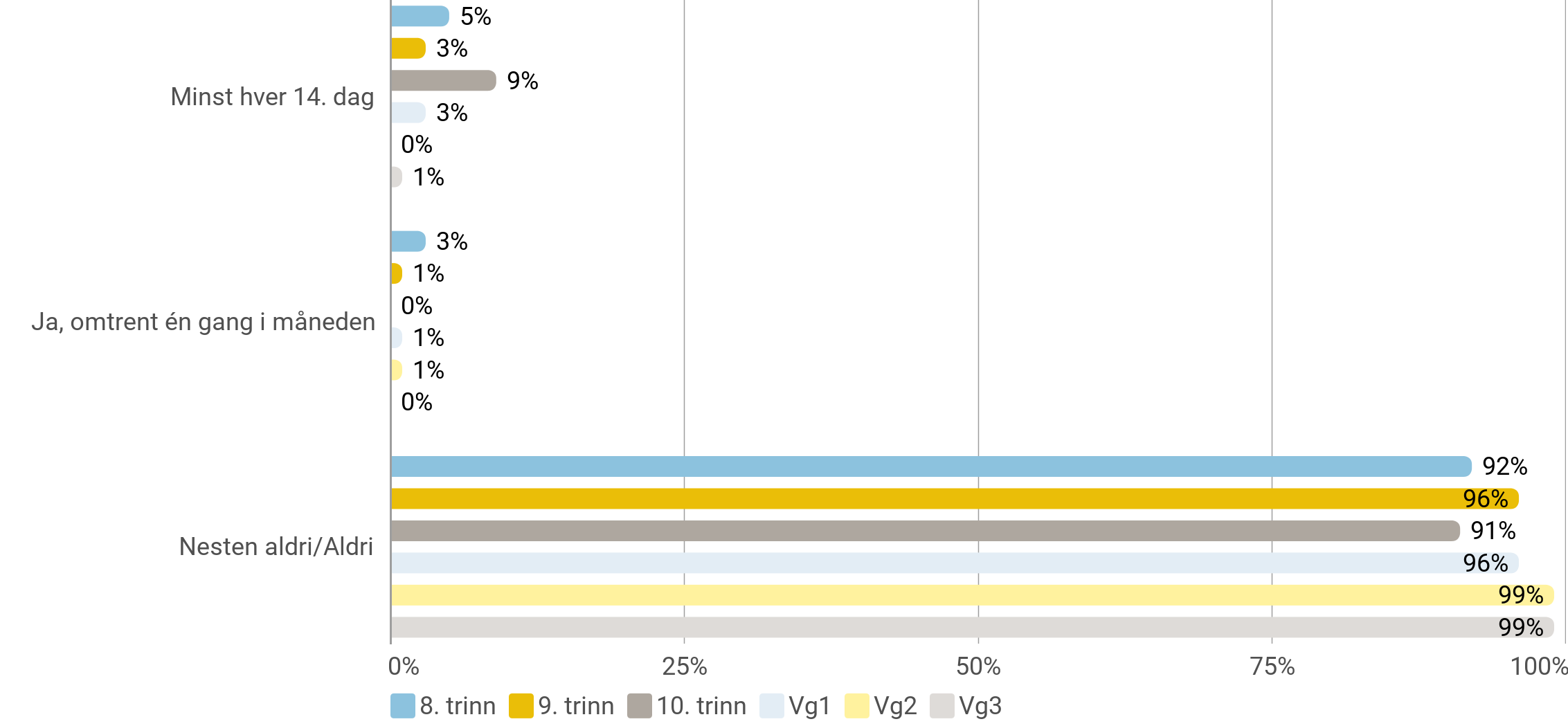 Mobbing
Blir du selv utsatt for plaging, trusler eller utfrysing av andre unge på skolen eller i fritida?
Antall svar 614
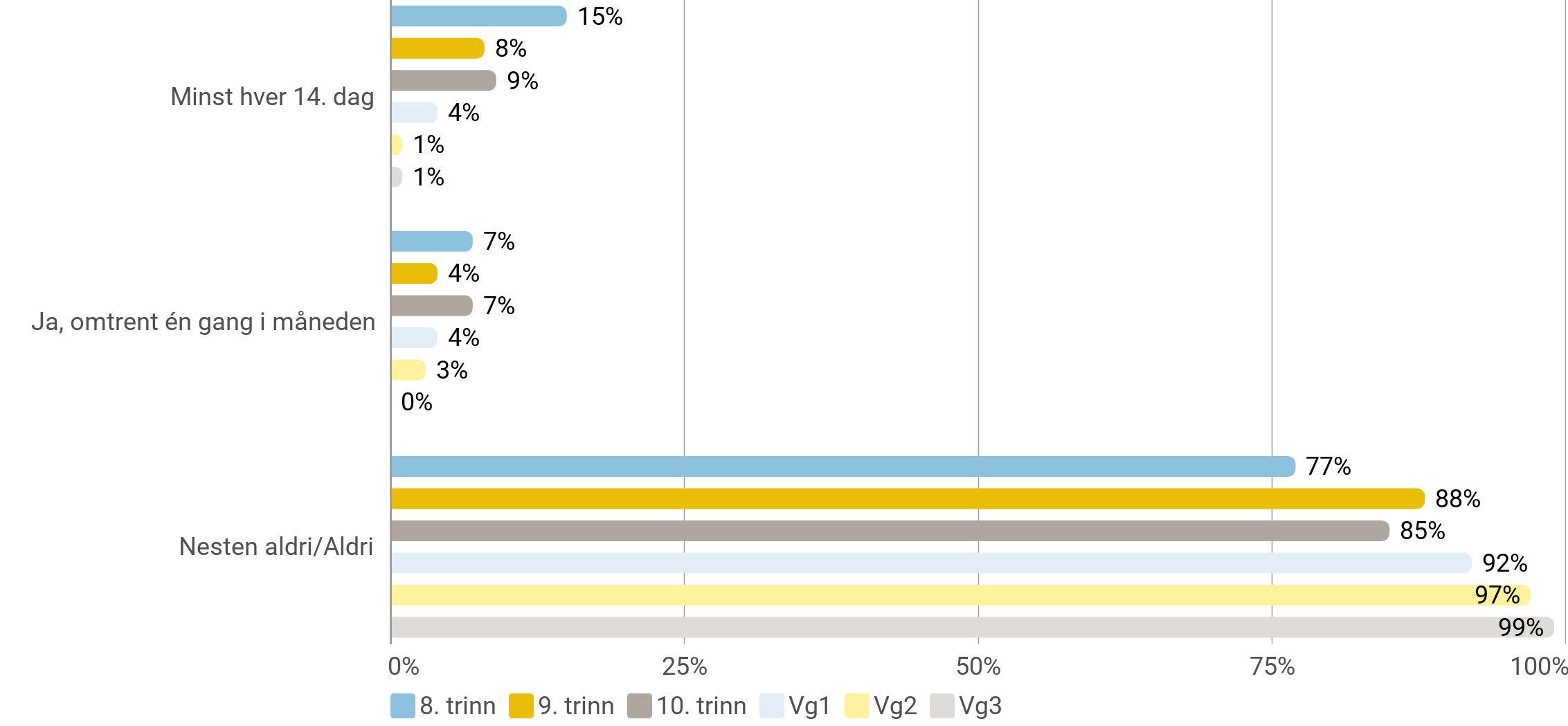 Mobbing
Blir du mobbet, truet eller utestengt på nett?
Antall svar 611
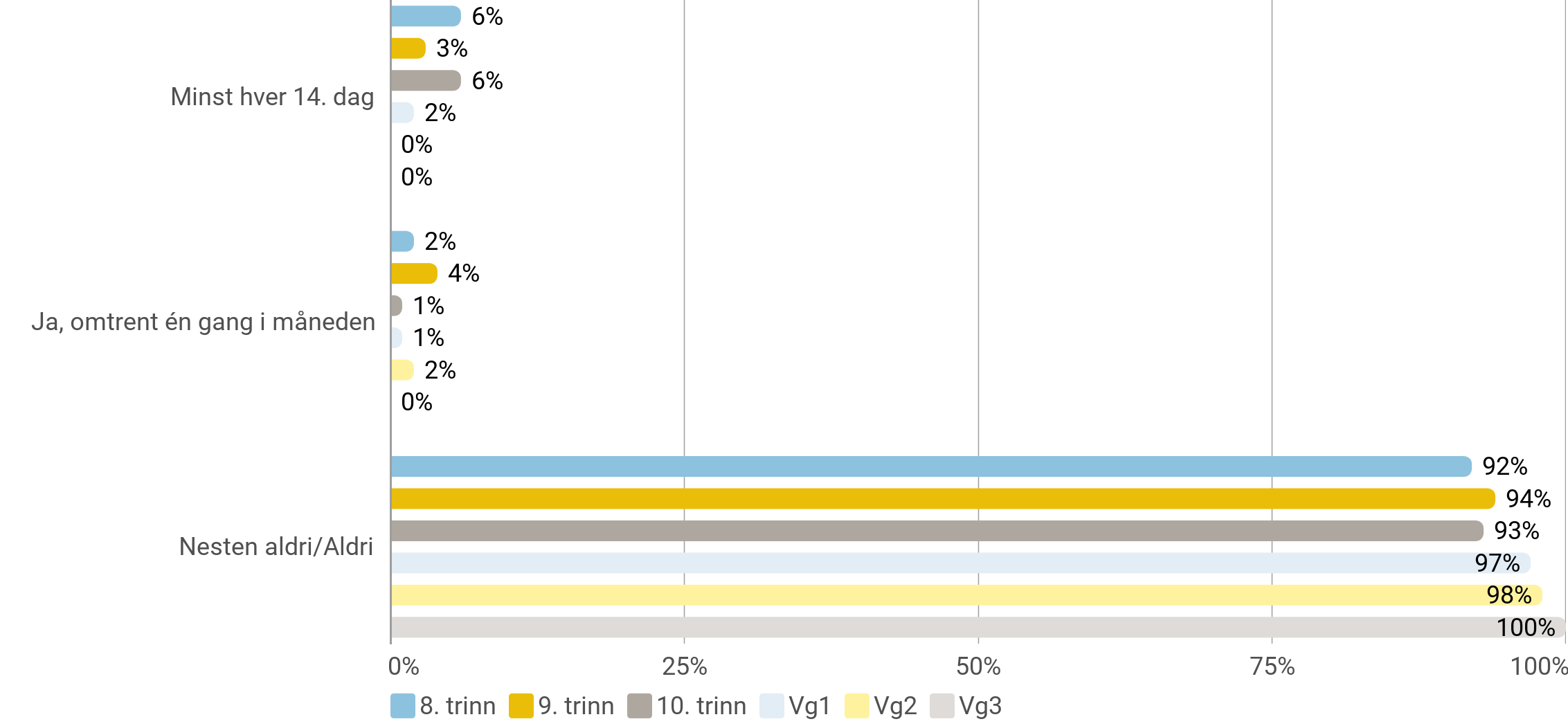 Skoleveien
(Prosentandel som som har svart 'sykler' eller 'går')
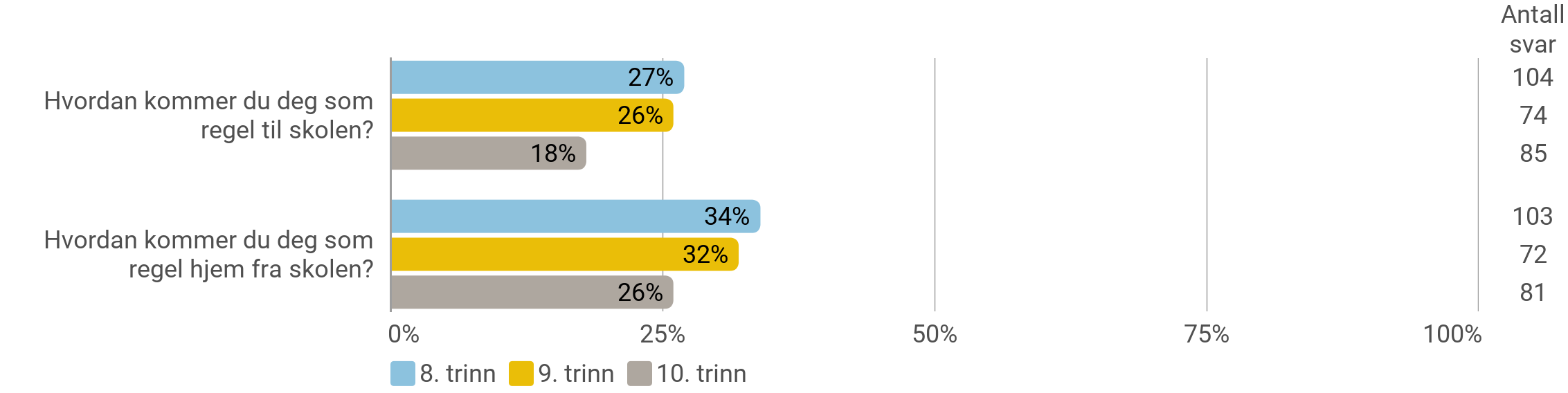 Skoleveien
Hvor lang tid bruker du som regel på skoleveien (én vei)?
Antall svar 263
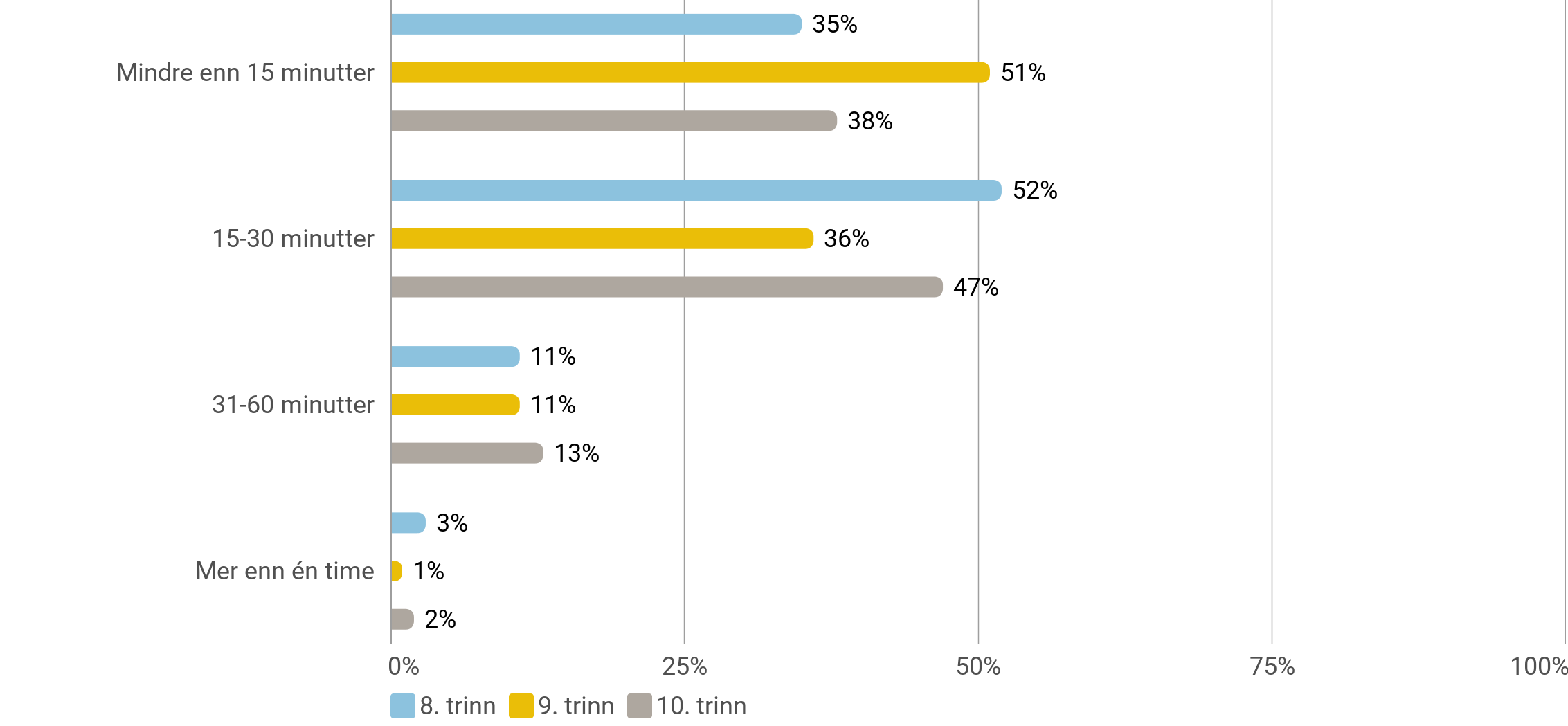